SIGNAGE
TUBE
PRESENTS
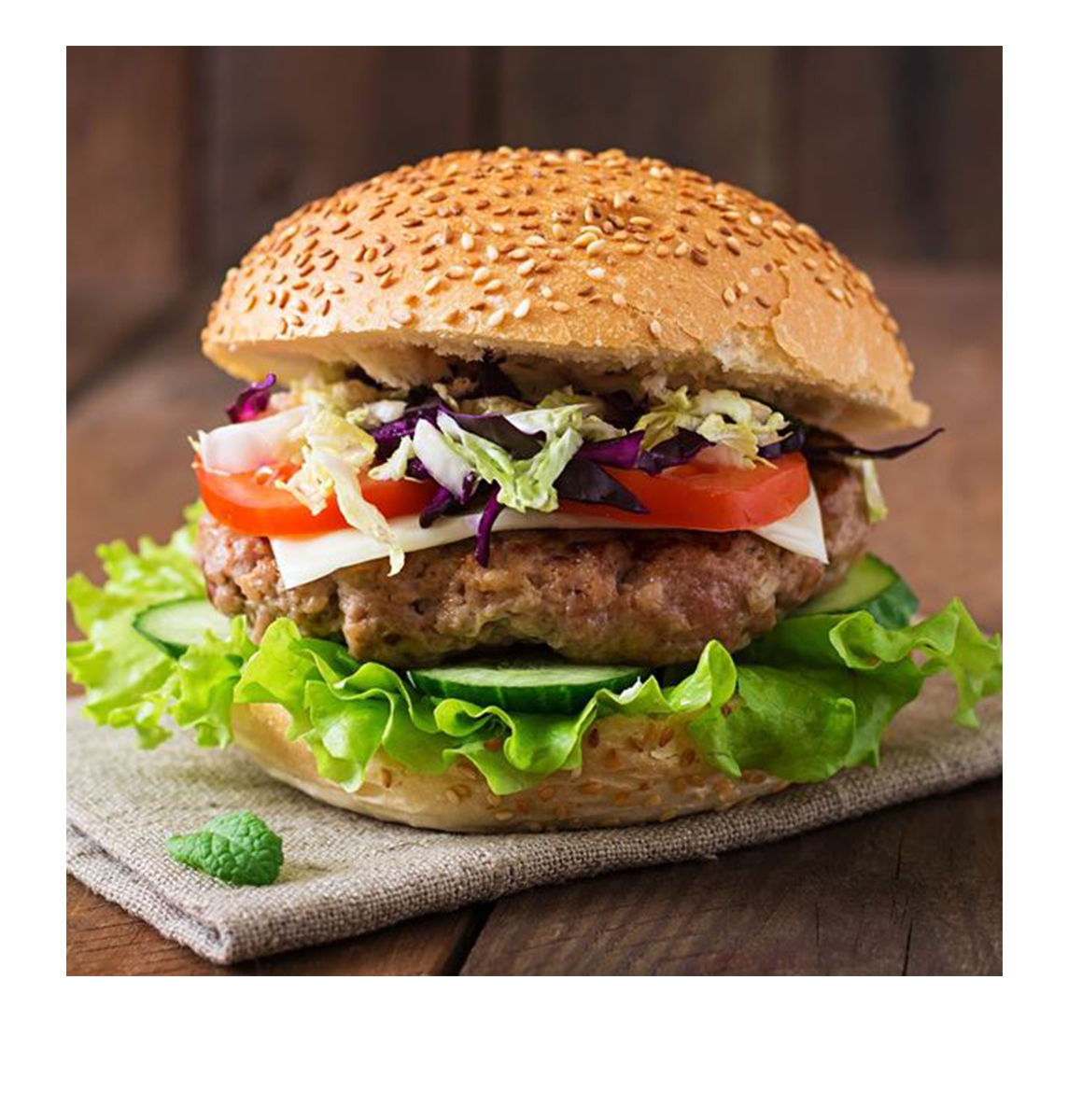 CHEESE
BURGER
Onion rings, HBC sauce, peppered pastrami, Swiss cheese, mayo, lettuce, tomato & red onion, served with a gherkin
ONLY
7
90
$
[Speaker Notes: https://encrypted-tbn3.gstatic.com/images?q=tbn:ANd9GcRchtniX0Rxgk4w7mfr0TPwRMUB4Se3fSor_BSotaLDVQwtHnY0cWVe]
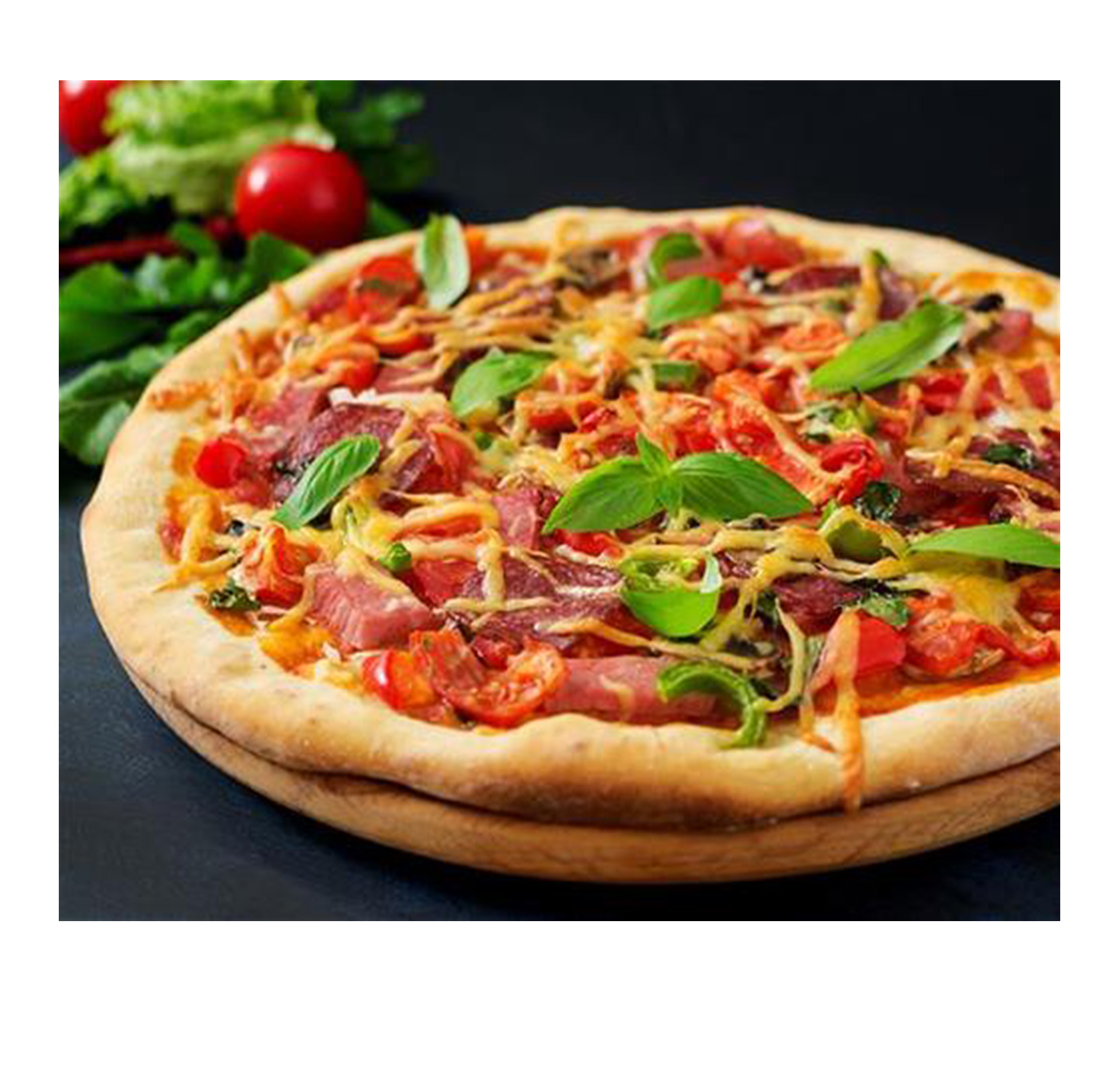 MUSHROOM
PIZZA
Mushrooms, Black Olives, Ground Beef, Freshly Sliced Tomatoes, Canadian Bacon, Pepperoni, Green Bell Peppers
ONLY
9
50
$
[Speaker Notes: https://encrypted-tbn2.gstatic.com/images?q=tbn:ANd9GcS7KGlJOgfJ3VylYWeSAneHcFLvBvSxNUbyfgZgxaPUrvk7NQpSEYjI]
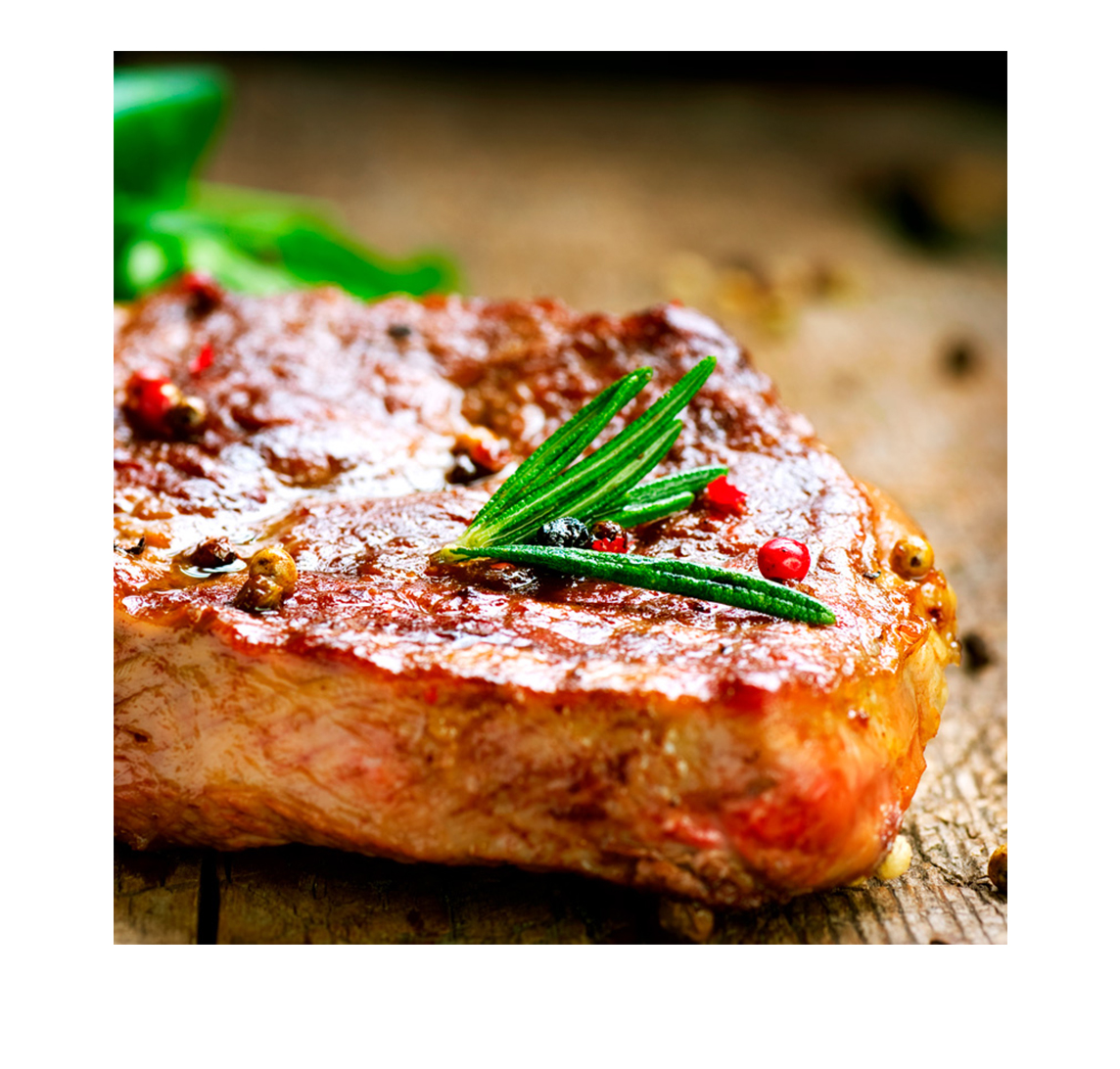 GRILLED
BEEF
Sliced thin GRILL beef brisket alongside of our homemade cornbread, coleslaw and beer battered fries
offer
23
00
$
[Speaker Notes: http://www.bervini.com/images/ilmegliodalmondo/usa/carne-usa-01.jpg]
Complete Menu
UP TO 10 CATEGORIES
DELICIOUS
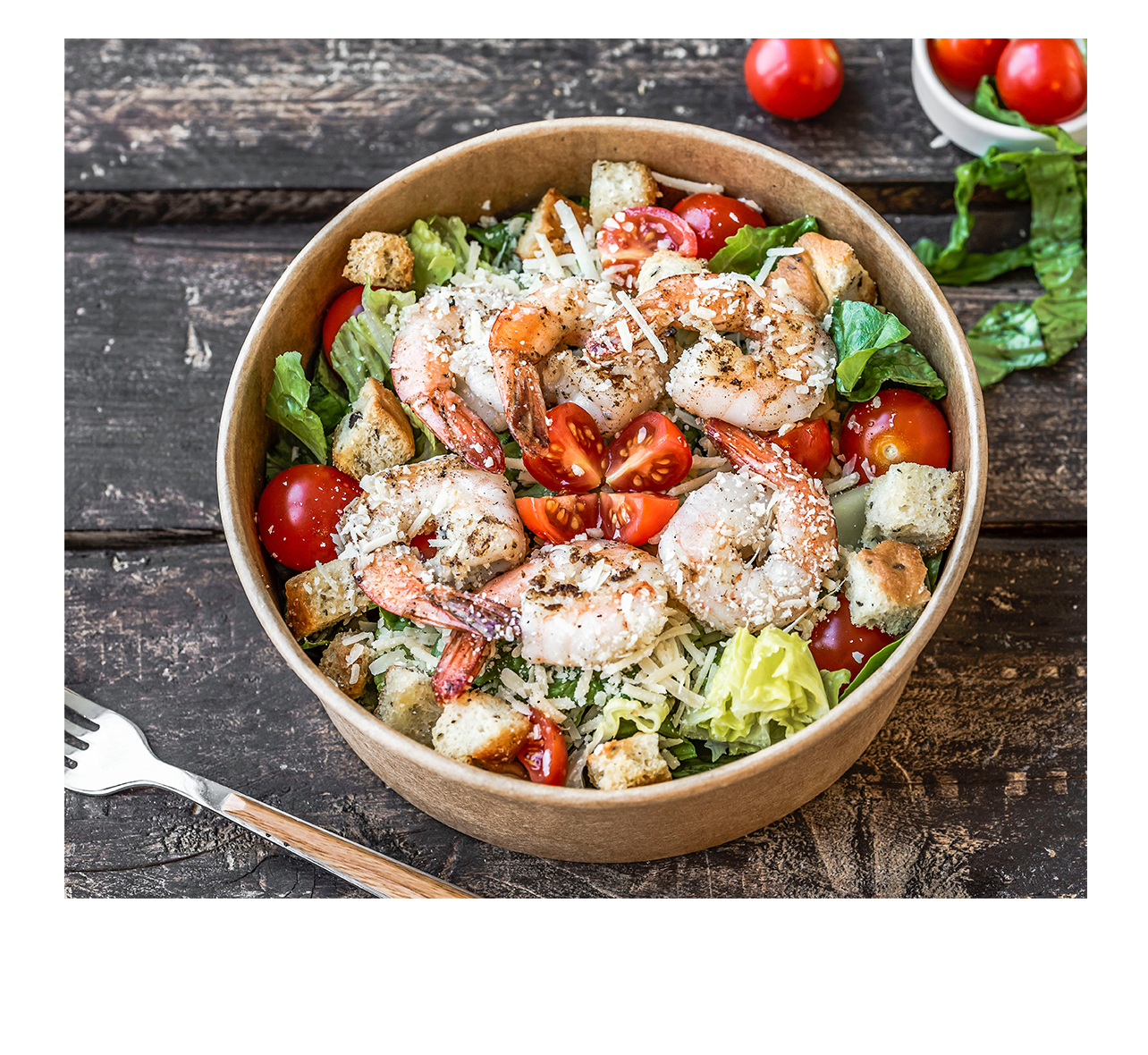 STARTERS
12
5
9
8
7
00
00
00
3
50
90
$
$
$
$
$
$
Salmon Salad
50
Mozzarella Sticks
Meat Balls
French Fries
Mini Hamburgers
Fish and Chips
[Speaker Notes: https://unsplash.com/photos/AiHJiRCwB3w
https://unsplash.com/photos/w_z0RJCSBiE
https://unsplash.com/photos/hfK401V_NXk]
DELICIOUS
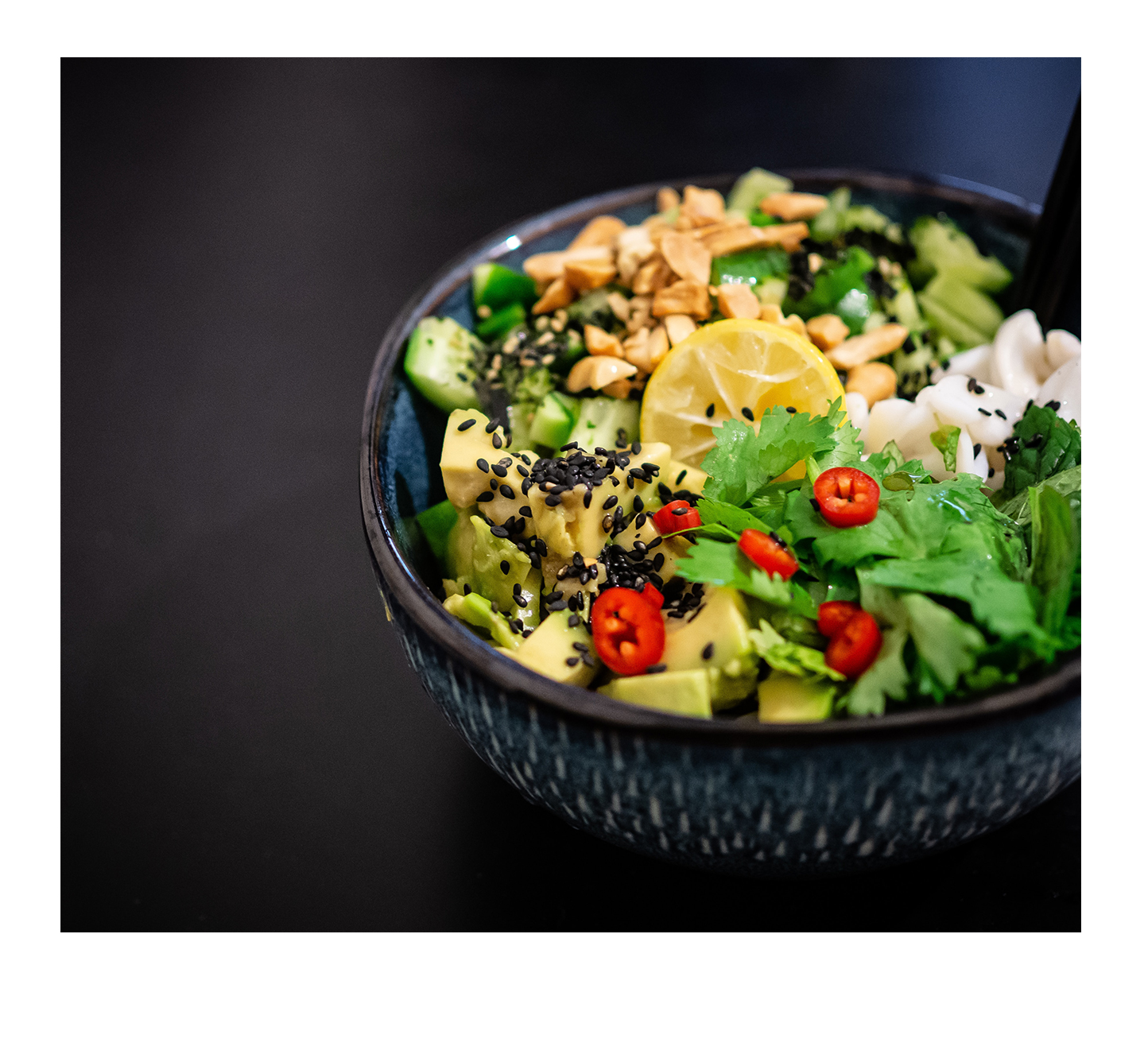 STARTERS
3
12
5
9
8
7
00
00
00
50
90
$
$
$
$
$
$
50
Another Meal
Delicious Food
Yummy!
French Fries
Mini Hamburgers
Fish and Chips
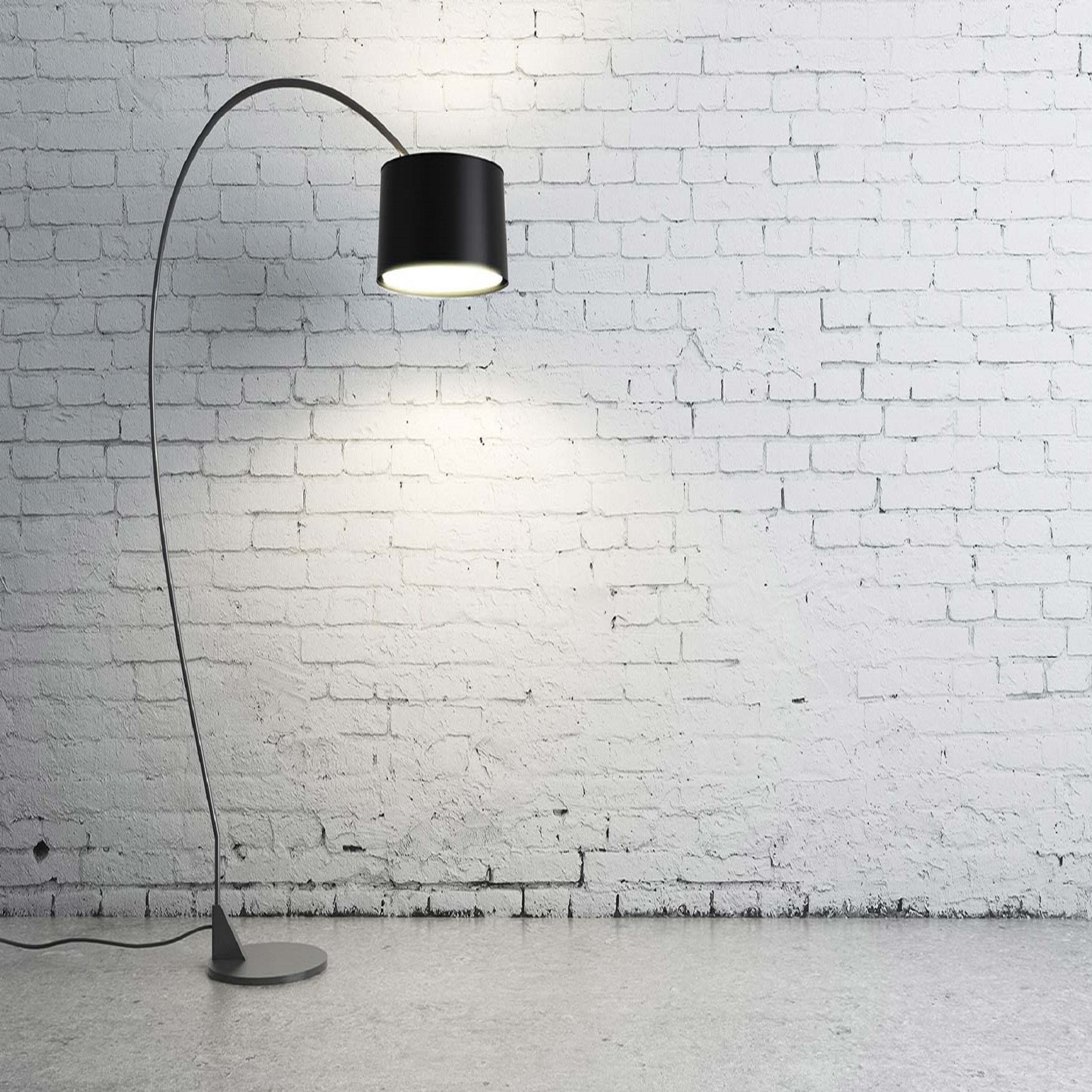 FRESH
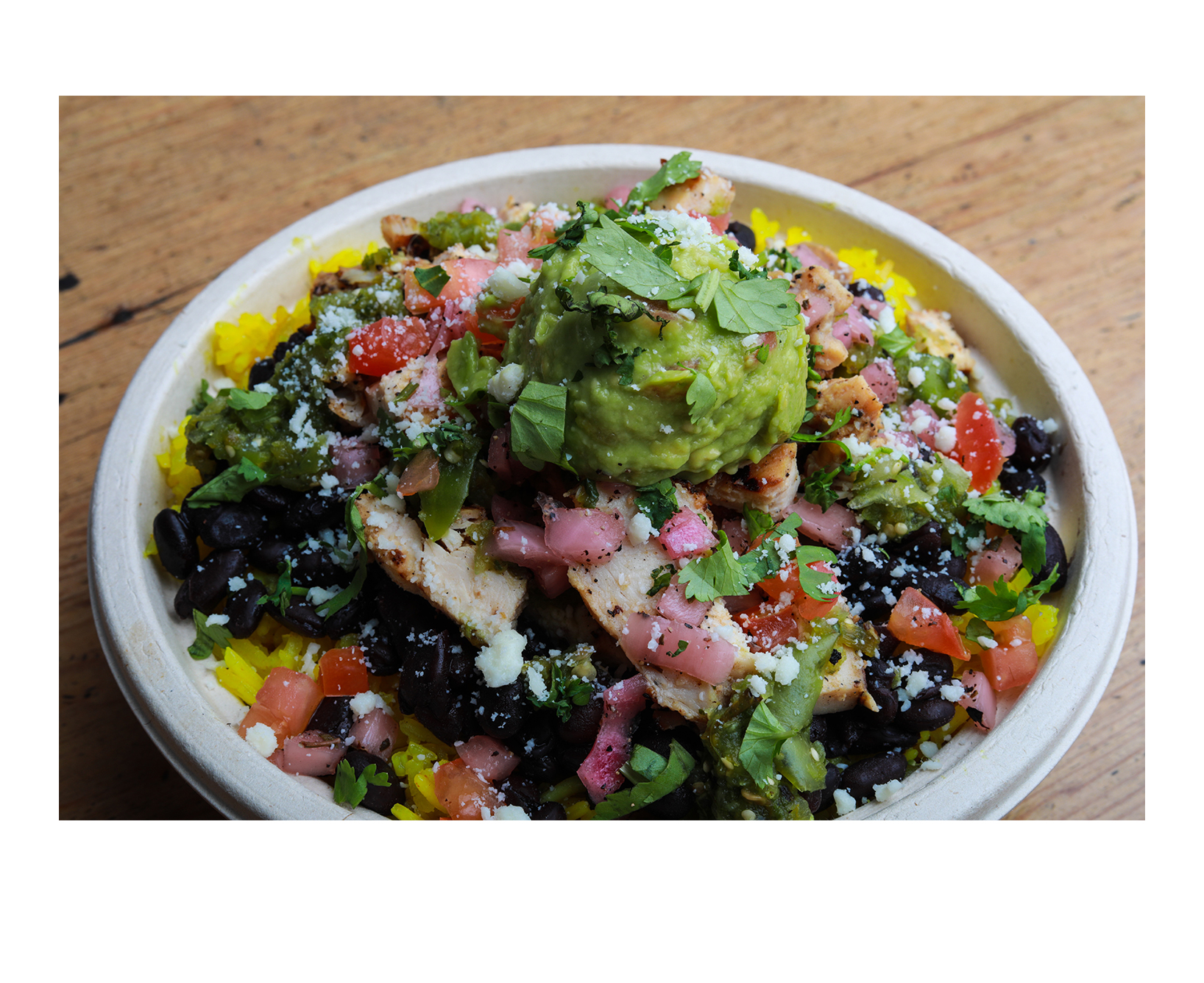 SALADS!
Salmon Salad
12
$
50
Caesar Salad
5
00
$
Avocado Salad
9
00
$
Greek Salad
3
50
$
Grilled Chicken Salad
8
00
$
Smoked Shrimp Salad
7
90
$
[Speaker Notes: https://unsplash.com/photos/9sHHPiqrJso
https://unsplash.com/photos/12eHC6FxPyg
https://unsplash.com/photos/PY_dHgdrcno]
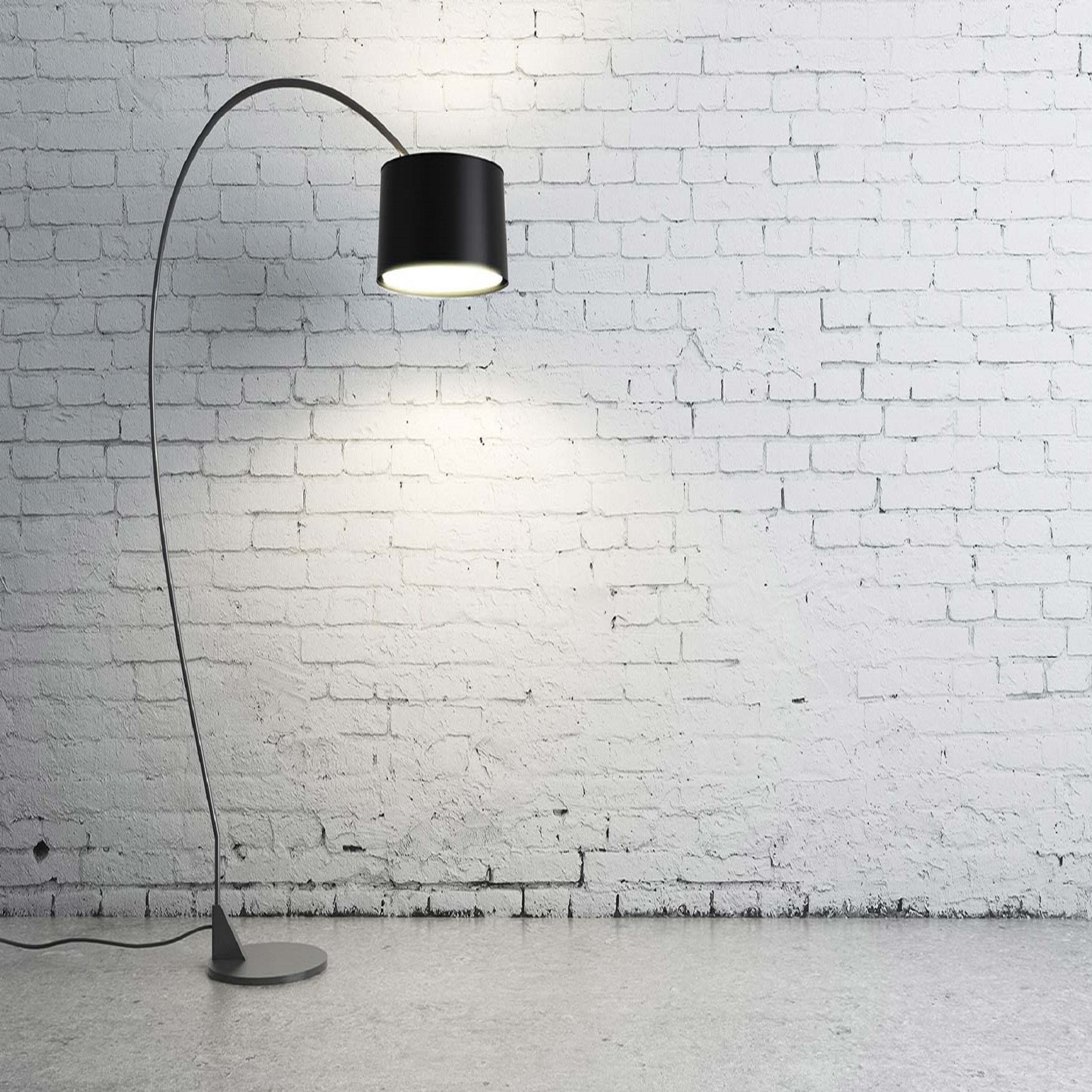 THANK YOU
ENJOY YOUR MEAL